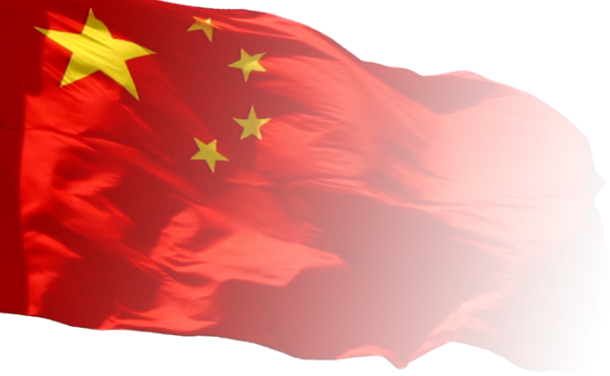 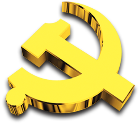 做”四有“好老师  为中华复兴立德树人
——深刻理解和把握习近平关于教师的重要论述
市教育局党委书记、局长    程少平
2020年8月25日
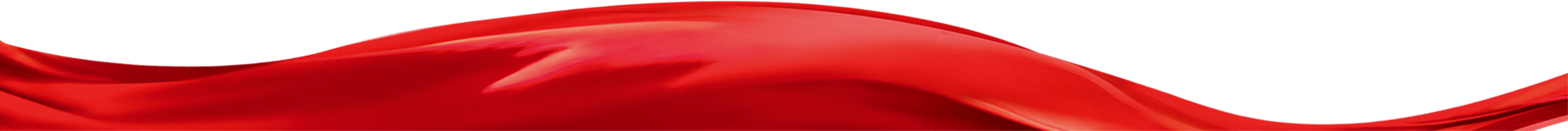 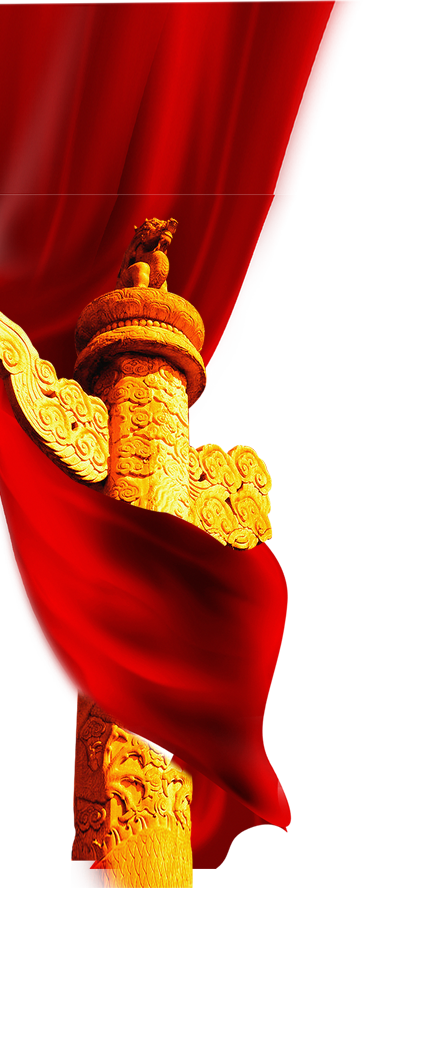 二、教师有标准——树立“四有”好老师标准
三、教师有精神——素质优良甘于奉献
一、教师有地位——中华民族“梦之队”的逐梦人
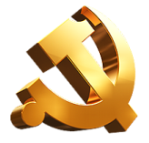 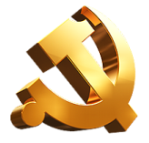 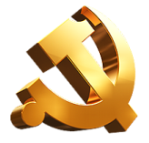 一、教师有地位——中华民族“梦之队”的逐梦人
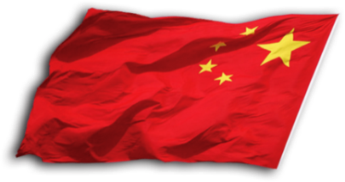 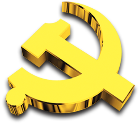 中国目前有多少学生？
中国共有多少教师？
壹
贰
叁
你认为老师这个职业到底是不是好职业？
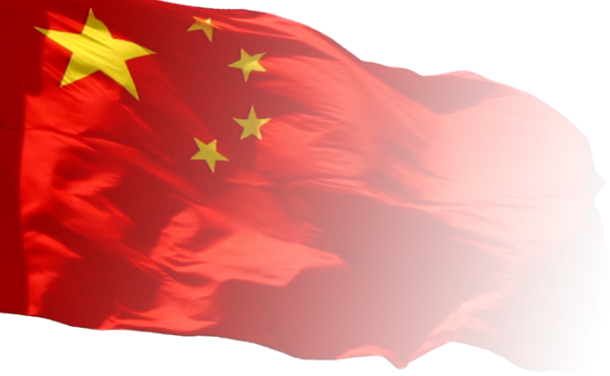 总之，老师虽然不是工资待遇最好的职业之一，但是绝对是增值性、幸福感最强的职业之一。
二、教师有标准——树立“四有”好老师标准
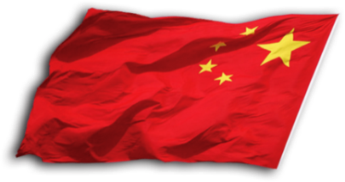 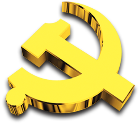 1
2
4
6
3
5
拥有一个美满幸福的家庭
拥有一班声气相通的朋友
培养一桩像样的兴趣爱好
恪守一条属于自己的底线
培养一颗善于感恩的心
留下一件富有意义的“遗产”
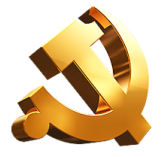 一个好人必须要有的六件法宝
二、教师有标准——树立“四有”好老师标准
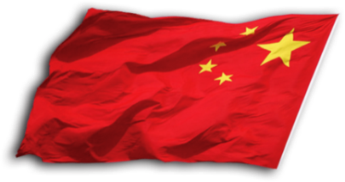 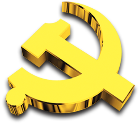 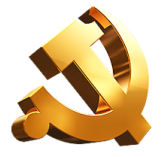 有理想信念，是源头活水，是好老师的不竭动力。
有道德情操，是境界修为，是好老师的成长阶梯。
有扎实学识，是行动利器，是好老师的实践工具。
有仁爱之心，是幸福之本，是好老师的成就之根。
1
2
3
4
一个好老师必备
的“四有”标准
三、教师有精神——素质优良甘于奉献
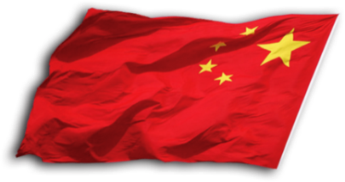 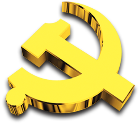 好老师应当有”捧着一颗心来，不带半根草去“的奉献精神。
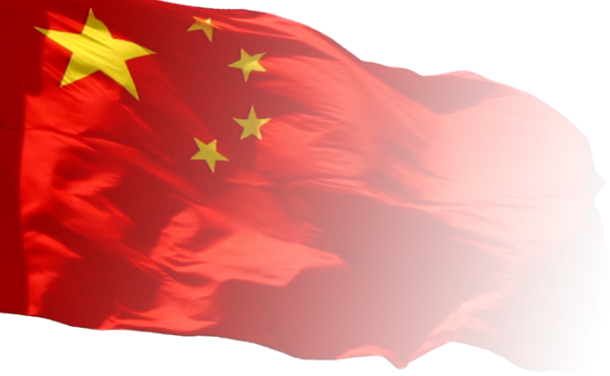 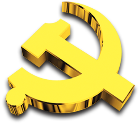 感
谢
聆
听
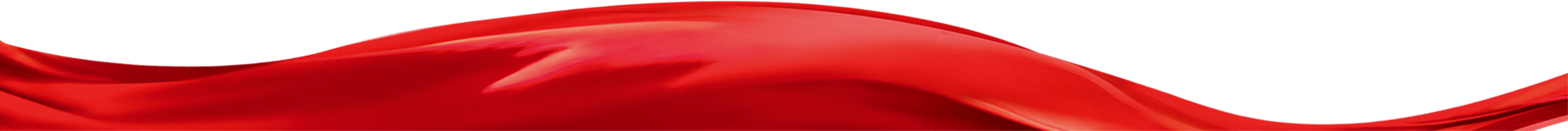